Root Canal Morphology
A clear understanding of the root canal anatomy becomes an essential prerequisite before undertaking endodontic therapy.


Variations and complexities of the root canal system are very common


Thorough knowledge of the root canal system is essential for a successful endodontic outcome
.
OBJECTIVES OF RCT
5
ROOT CANAL SYSTEM
- Cohen
6
PULP CHAMBER
Roof of pulp chamber
Dentin covering the pulp chamber occlusally or incisally.

Pulp horn
Accentuation of the roof of the pulp chamber directly  under a cusp or developmental lobe.

Floor of pulp chamber
Runs parallel to  the roof and consists of dentin  bounding the pulp chamber near the cervical area of the  tooth.

Canal orifices
Openings in the floor of pulp chamber leading in to root  canals
7

Anatomical	Apex:

It is the most tapered portion   of the root
ANATOMY OF THE APICAL ROOT (Kuttlers)
The Apical constriction
The Cementodentinal junction
The Apical Foramen
9
Apical Constriction (Minor Apical Diameter)
10
Cementodentinal Junction
11
Apical Foramen (Major Apical Diameter)
12
13
Apical third : highest percentage of ramifications and accesory canals.


These  ramifications  and   accesory   canals  were  increasingly eliminated by
1mm   root end     resection - 52%
2mm   root end     resection - 78%
3mm   root end     resection - 98%

Reason for removing the apical 3mm during apicoectomy.
- Cohen
Apical Delta :
Describes the primary  / secondary canal that  terminates short of the apex with lateral canals  fanning  out from this point to the end of root surface.
14
Accessory Canals
- Cohen
15
Lateral Canals
Accessory Foramina
16
There      are  always    two   apices     recognized   for   a     tooth:
17
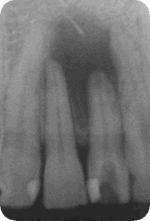 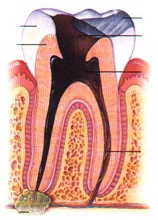 Radiographic apex
Anatomic apex
Course of Root Canals
Double curvature of  root canal with the  foramen at a distance  from the root apex
Curved root canals  with apical foramen  distant from the apex
Curved root canals  with apical foramen  near the apex
Constricted root canal  as the apical foramen is  approached
19
Canal Isthmus
20
Types
21
22
According to Melton et al (1991)
Category	1	:	Continuous	C-shaped	canal	from	pulp  chamber to apex


Category 2 : One canal was separated by dentin from the  C -shaped canal  (semi colon)


Category 3 : C-shaped orifice with 2 or more distinct and  separate canals
23
CLASSIFICATION OF ROOT CANAL SYSTEM
28
ACCORDING TO WEINE
Type II
Type III
Type IV
Type I
25
ACCORDING TO VERTUCCI
26
ACCORDING TO GULABIWALA
27
Some other common variations reported
Root Canal Curvatures
Straight
Moderate
Severe
: 5 ̊ or less
:  10° - 20°
: 25° - 70
29
Guidelines for Cavity Preparation
30
Laws of Pulp Chamber Anatomy – Krasner & Rankow
31
Laws of Pulp Chamber Anatomy
32
Laws of Pulp Chamber Anatomy
33
Laws of Pulp Chamber Anatomy
34
35
TESTS  FOR  LOCATING  CANALS
CLINICAL SIGNIFICANCE
GOOD KNOWLEDGE OF THE ROOT CANAL ANATOMY HELPS CLINICIANS TO DEAL WITH THE UNEXPECTED DURING ENDODONTIC THERAPY AND TO  OBTAIN A SUCCESSFUL OUTCOME